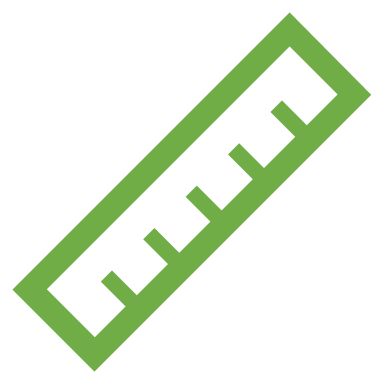 PHÒNG GD&ĐT………..
TRƯỜNG THCS ………….……
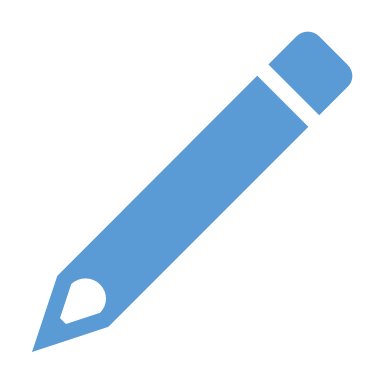 Đ7-C2-T2
TẬP HỢP R CÁC SỐ THỰC
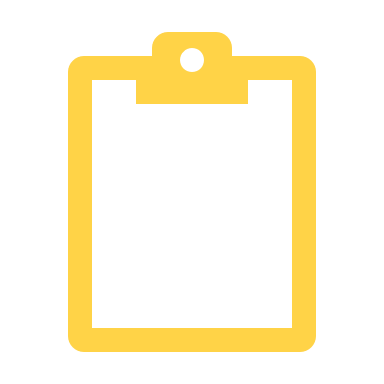 Giáo viên:……………………………
HOẠT ĐỘNG MỞ ĐẦU
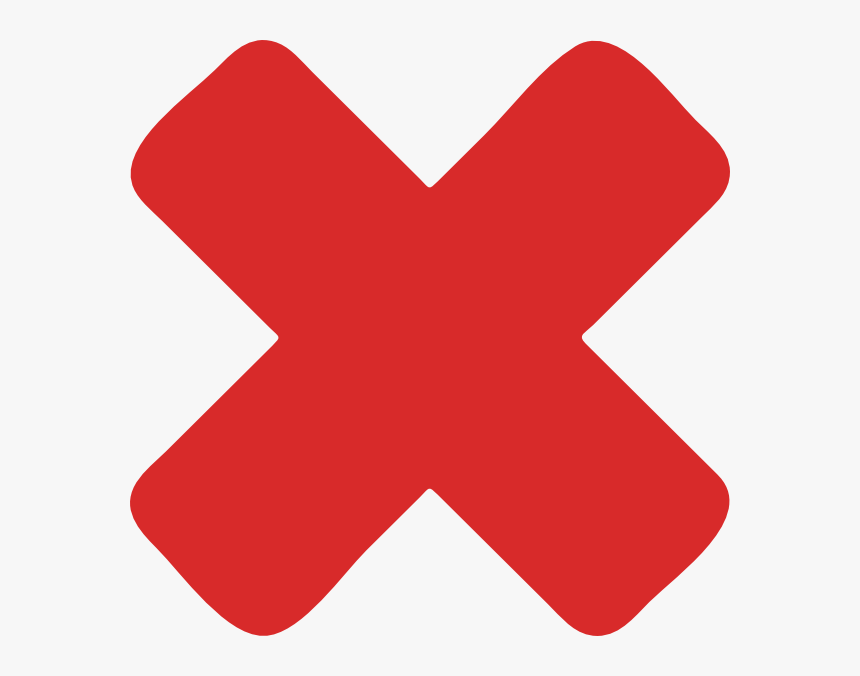 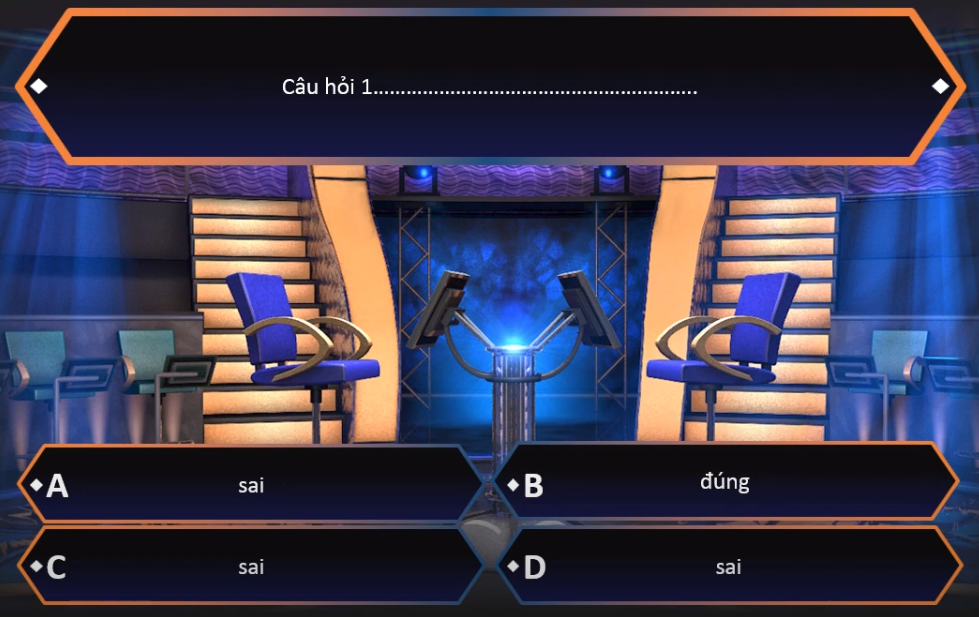 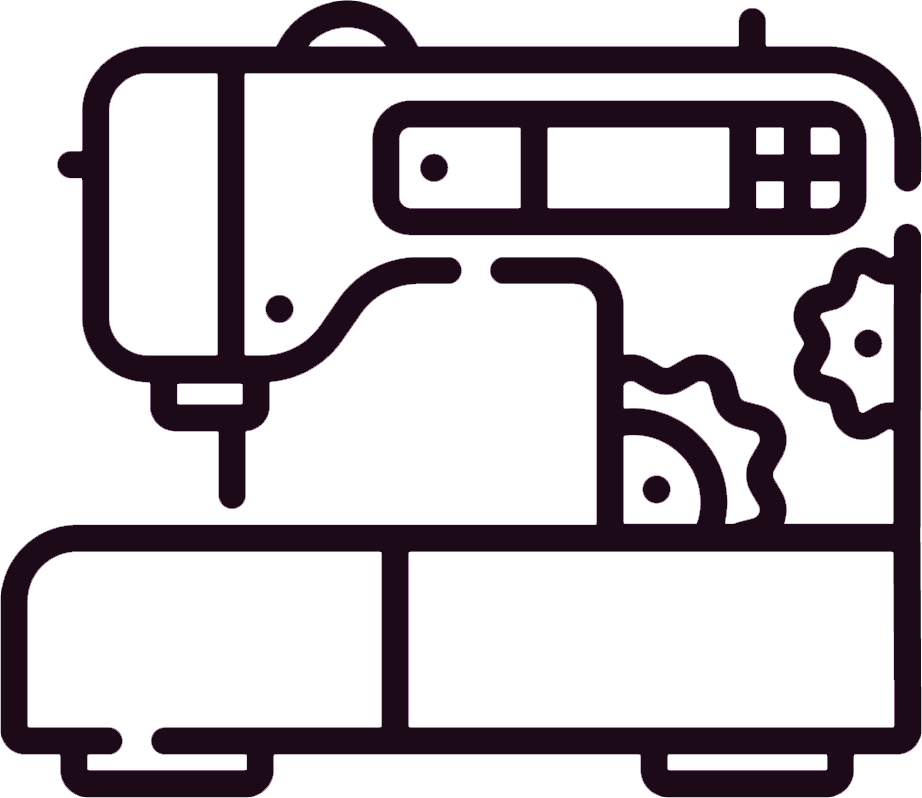 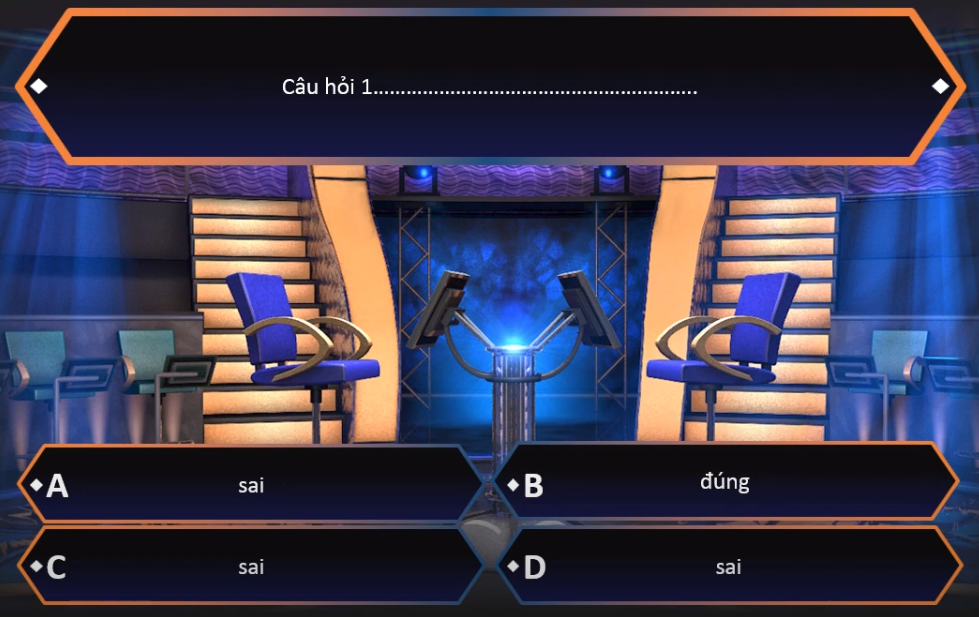 Tập hợp số thực kí hiệu là:
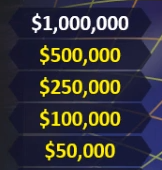 Câu 3
Câu 2
Câu 1
N
Z
Đ
Số thực
Số hữu tỉ
HOẠT ĐỘNG MỞ ĐẦU
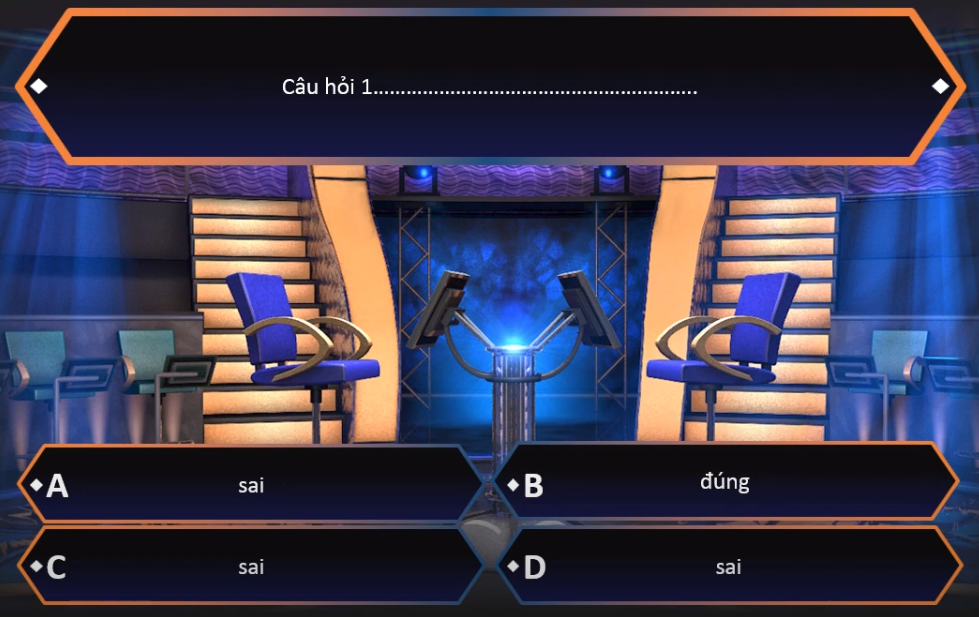 Số vô tỉ
Số vô tỉ
Số hữu tỉ
Số thực
Sơ đồ nào sau đây biểu thị đúng mối quan hệ giữa số thực, số hữu tỉ và số vô tỉ:
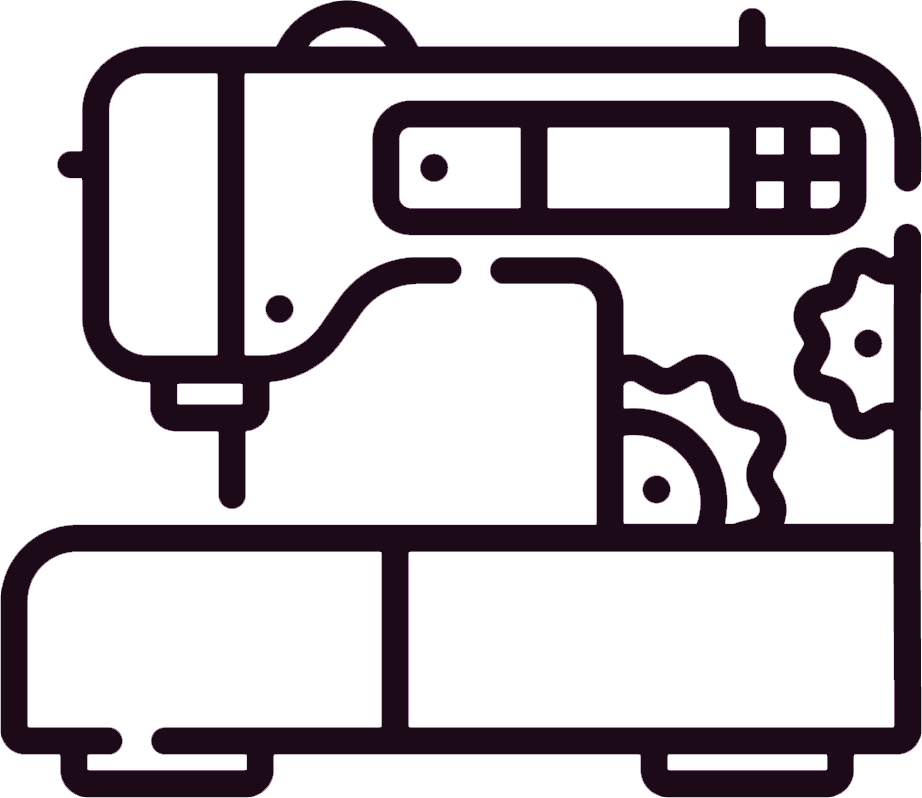 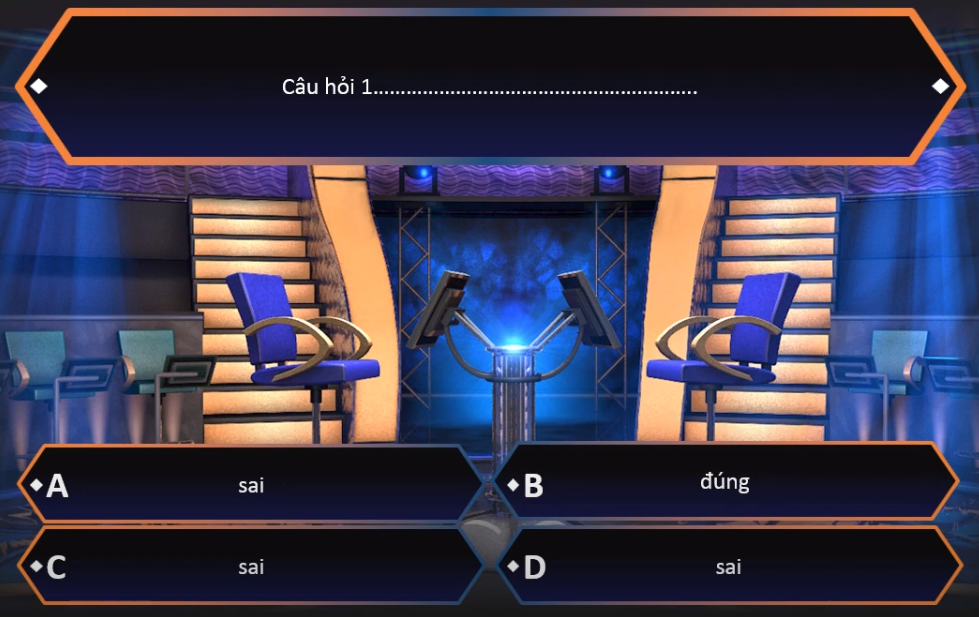 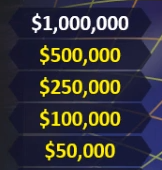 Câu 3
Số vô tỉ
Đ
Câu 2
Câu 1
Số hữu tỉ
Số thực
HOẠT ĐỘNG MỞ ĐẦU
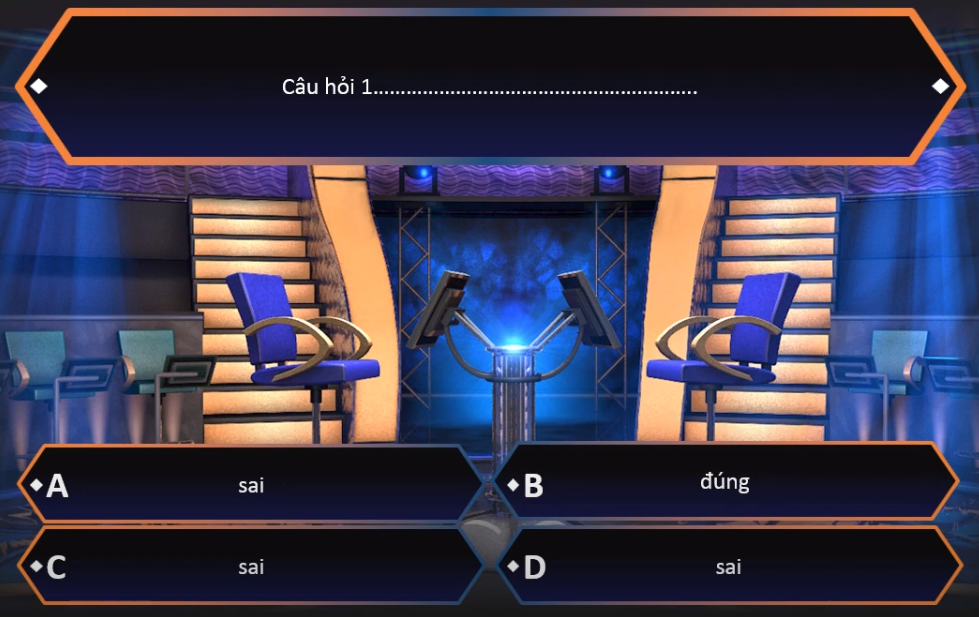 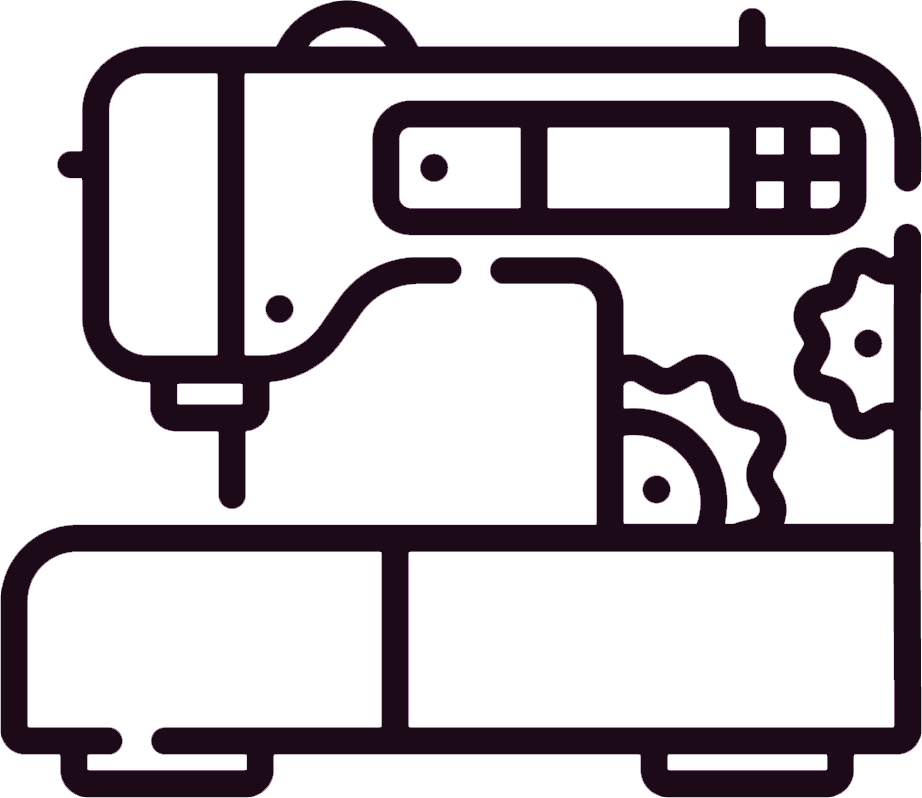 Tìm số đối của số -2:
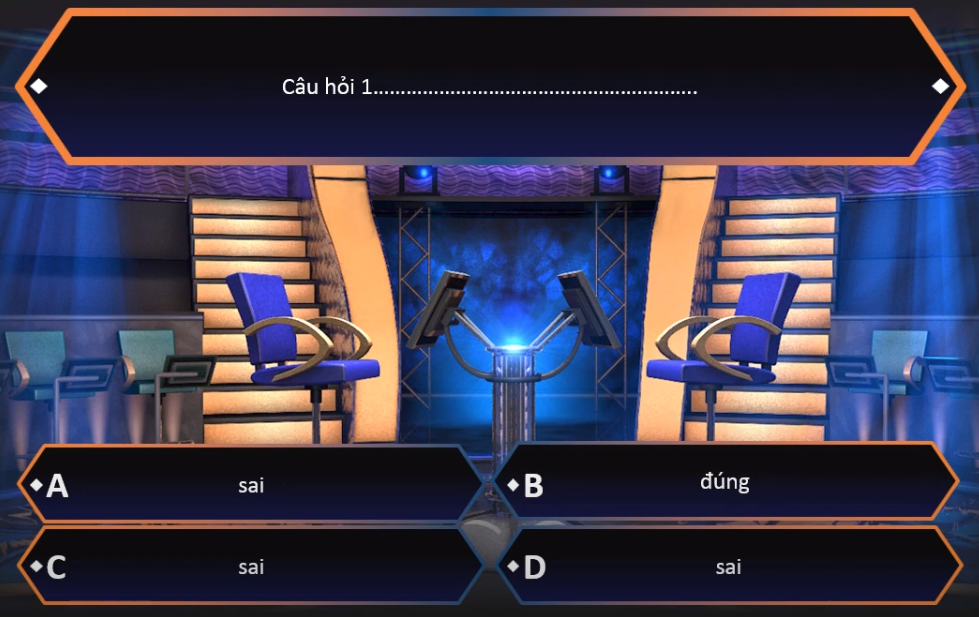 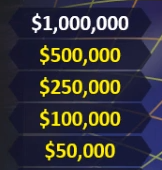 Đ
Câu 3
- 2
2
Câu 2
Câu 1
HÌNH THÀNH KIẾN THỨC MỚI
III. SỐ ĐỐI CỦA MỘT SỐ THỰC
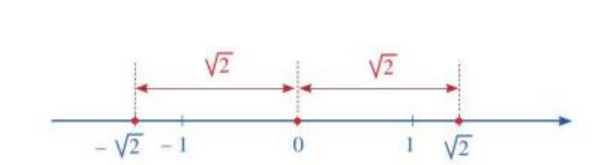 HÌNH THÀNH KIẾN THỨC MỚI
III. SỐ ĐỐI CỦA MỘT SỐ THỰC
Trên trục số, hai số thực(phân biệt) có điểm biểu diễn nằm về hai phía của điểm gốc 0 và cách đều điểm gốc 0 được gọi là hai số đối nhau.
Số đối của số thực a kí hiệu là : - a
Số đối của 0 là: 0.
- (-a) = a
HÌNH THÀNH KIẾN THỨC MỚI
III. SỐ ĐỐI CỦA MỘT SỐ THỰC
Bài làm
HÌNH THÀNH KIẾN THỨC MỚI
III. SỐ ĐỐI CỦA MỘT SỐ THỰC
Bài làm
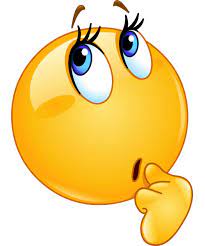 HÌNH THÀNH KIẾN THỨC MỚI
IV. SO SÁNH CÁC SỐ THỰC
1. So sánh hai số thực
Cũng giống như số hữu tỉ, trong hai số thực khác nhau luôn có một số nhỏ hơn số kia.
>
<
Nếu số thực a nhỏ hơn số thực b thì ta viết a……b hoặc b……..a.
số thực dương
Số thực lớn hơn 0 gọi là…………………..
số thực âm
Số thực bé hơn 0 gọi là…………………..
0
Số ….. không là số thực dương cũng không là số thực âm.
a < c
Nếu a< b và b < c thì …………..
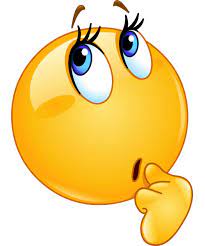 HÌNH THÀNH KIẾN THỨC MỚI
IV. SO SÁNH CÁC SỐ THỰC
2. Cách so sánh hai số thực
a. So sánh hai số thập phân sau: - 0,617 và – 0,614.
b. Nêu quy tắc so sánh hai số thập phân hữu hạn.
Ví dụ 3: So sánh:
a) 1,234567891011…. và 1,234467891011…..
b) 0,3219199199919999…. và 0,32(3).
Giải
a) 1,234567891011..>… 1,234467891011…..
b) 0,32(3) = 0,3233333...
0,3219199199919999..<…0,3233333...
Luyện tập 2: (SGK/41) So sánh hai số thực sau:
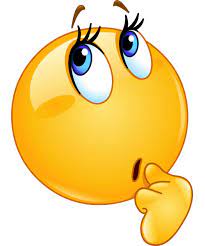 Bài làm
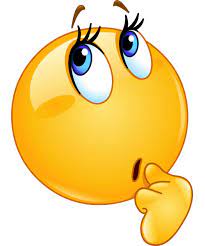 3. Minh họa trên trục số:
- Đối với hai điểm x, y lần lượt biểu diễn hai số thực x,y trên trục số thẳng đứng:
Nếu x < y hay y > x thì điểm x nằm phía dưới điểm y.
Nếu điểm x nằm phía dưới điểm y thì x < y hay y > x.
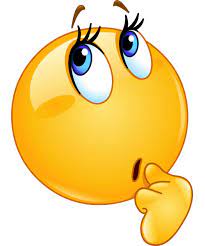 Ví dụ 4:
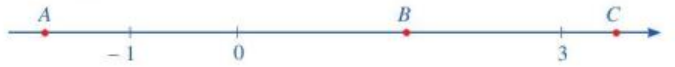 Bài làm
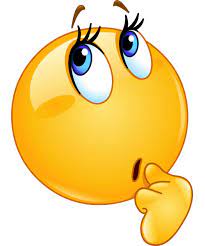 Ví dụ 4:
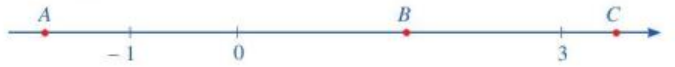 Bài làm
HƯỚNG DẪN TỰ HỌC Ở NHÀ
- Học bài theo SGK và vở ghi.
- Làm bài tập 2,3,4,5 sgk/41, làm các bài tập còn lại SBT
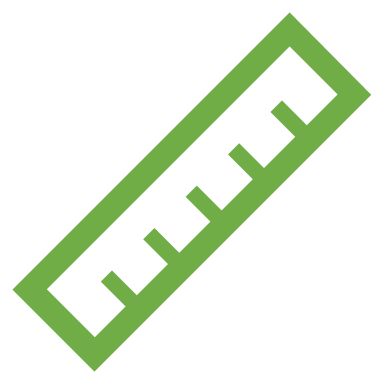 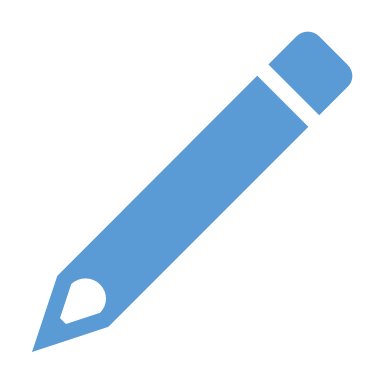 Remember…Safety First!
Thank you!
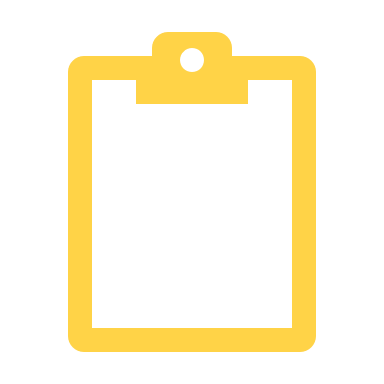